REDUCING THE PRESSURE INGLAUCOMA DECISION MAKING
Ron Melton, OD, FAAO
Randall Thomas, OD, MPH, FAAO
www.eyeupdate.com
Financial Disclosure
Dr. Ron Melton and Dr. Randall Thomas are consultants to, on the speakers bureau of, on the advisory committee of, or involved in research for the following companies:  ICARE, B+L
The Pressure on Glaucoma Clinics
“Glaucoma clinics are currently under colossal strain, partly due to aging populations, but mainly because they’re increasingly being sent people who have been referred ‘just in case’, but who in truth have healthy eyes and don’t need to be there.”
The Ophthalmologist, June, 2019
Relatively Few ODs are Actively Managing Glaucoma
50% of GL Prescriptions in Optometry are written by <7% of ODs
80% of GL Prescriptions in Optometry are written by 20% of ODs
The other 80% of ODs are managing VERY FEW GL patients therapeutically
20%
80%
*All Glaucoma Therapeutic Agents (Branded and Generic)
Source: IMS Data Thru Oct 2018
Stop Referring Glaucoma Suspects!
“Opportunistic screening by optometrists may result in earlier detection of glaucoma but also an increased burden on ophthalmologists because of larger numbers of referred patients.”


The optometric profession, in our opinion, needs to become mostly autonomous care givers for most all patients with glaucoma (or glaucoma suspects).
Am J Ophthalmol, August 1, 2021
[Speaker Notes: Aspberg J, Heijl A, Bengtsson B. Screening for Open-Angle Glaucoma and Its Effect on Blindness. Am J Ophthalmol 2021;228:106-116.]
The Strength of Optometric Glaucoma Care
“Although highly desirable, physician - patient communication is an often overlooked but essential element in engaging patients in their own care.”
“When physicians communicate well,                            adherence rates are 19% higher than for patients whose physicians communicate less effectively.”
Who can spend more time with their patients, those seeing 20-some patients daily or those seeing 40-some patients daily?  It’s simple arithmetic!

Ophthalmology.  July 2015.
Systemic Medicines and Their Associations with Advanced Glaucoma
SSRI’s (selective serotonin reuptake inhibitors) and
Prozac®, Zoloft®, Paxil® and Lexapro®
SNRI’s (serotonin-norepinephrine reuptake inhibitors)
Effexor®, Cymbalta® 
showed a 30% protective effect
Beta-blockers (mainly metoprolol); 20% protection
CCB (calcium channel blockers) (mainly amlodipine) (Norvasc®) have a strong harmful association with glaucoma.
Eye physicians need to be aware of these positive and negative influences on their patients with advancing, and advanced glaucoma.
Ophthalmology, July, 2018
[Speaker Notes: Zheng W, Dryja TP, Wei Z, et al. Systemic Medication Associations with Presumed Advanced or Uncontrolled Primary Open-Angle Glaucoma. Ophthalmology 2018;125(7):984-993.]
Systemic Antihypertensive Medicines and Glaucoma**
This AJO article of November, 2023 further underscores the previous knowledge of the impact of systemic antihypertensive medicines can have on glaucoma risk.
Low systemic blood pressure is a risk factor for glaucoma, especially LTG.
Use of systemic BB may delay the onset of the need for ocular treatment.
Calcium Channel Blockers (amlodipine, esp.), by reducing “ocular perfusion pressure,” can put the ONH at increased risk of glaucoma.
Am J Ophthalmol. Nov, 2023
[Speaker Notes: Leung G, Grant A, Garas AN, Li G, Freeman EE. A Systematic Review and Meta-analysis of Systemic Antihypertensive Medications With Intraocular Pressure and Glaucoma. Am J Ophthalmol 2023;255:7-17.]
Sleeping Relationship on IOP
IOP is highest while we sleep
In Supine posture there is a hydrostatic increase in the pressure of the episcleral and orbital veins.
“The reason that nocturnal IOP elevation is so important is because: the increase is greater for glaucoma patients and the increase coincides with the time when our systemic blood pressure is the lowest. If IOP increases and BP decreases, the ocular perfusion pressure will decrease, leaving it at greater risk for glaucomatous damage.”
Doug Rett, OD, FAAO. 
Primary Care Optometry News. March 28, 2018.
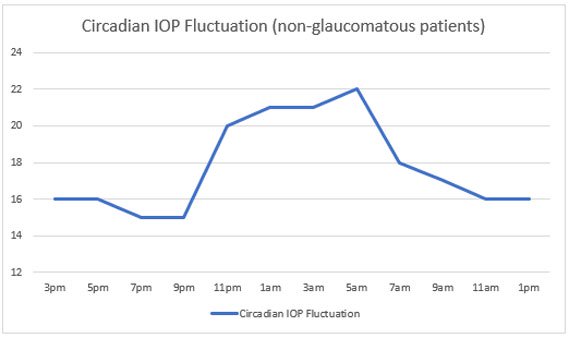 IOP (shown here in mm Hg) changes during the day, reaching its highest points at night. Source: Doug Rett, OD, FAAO. Primary Care Optometry News. March 28, 2018.
IOP Behavior Over a 24-hour Cycle
“Measuring IOP over a 24-hour period has shown nearly two-thirds of patients experienced peak IOP outside of regular clinic hours, with peak IOP most frequently occurring at night.”
“A combination of hydrostatic changes in the body and an elevation of episcleral venous pressure when the body s in a horizontal position contributes to a consistent IOP elevation in this position.”
Survey Ophthalmol. 2020
Virtue of Non-Office Hours IOP Measurements
“Two-thirds of patients experienced peak IOP outside of regular clinic hours, with peak IOP most frequently occurring at night.”
“We recommend obtaining multiple IOP pressure measurements outside of office hours.”
The Icare HOME device allows for self-measurement of IOP and your contact lens technician can easily teach most patients how to perform this technique.
Survey Ophthalmol, March/April 2020
[Speaker Notes: Mansouri K, Tanna AP, De Moraes CG, Camp AS, Weinreb RN. Review of the measurement and management of 24-hour intraocular pressure in patients with glaucoma. Survey Ophthalmol 2020;65(2):171–186.]
Expert Perspective on Rebound  Tonometry
“The iCare rebound tonometer demonstrated significantly lower test-retest variability than Goldman tonometry with good inter-operator and inter-device reproducibility, supporting it’s value in monitoring IOP changes over time aiding clinicians in assessing the effectiveness of glaucoma therapy and consistency of IOP control.”
“Rebound tonometry can characterize IOP changes over time more robustly than Goldman tonometry.”
J Glaucoma, August, 2021
[Speaker Notes: Realini T, McMillan B, Gross RL, Devience E, Balasubramani GK. Assessing the Reliability of Intraocular Pressure Measurements Using Rebound Tonometry. J Glaucoma. 2021 Aug;30(8):629-633.]
Expert Perspective on Self-Tonometry
“Currently iCare Home is the best option for self-tonometry because it does not require anesthesia and has a system that allows the patient to know when the device is aligned and will get the best possible values.”
“The iCare Home can be used for self-measurement by most trained individuals and IOP measurements obtained using iCare Home tonometry by self- and third-party assessment showed a slight underestimation compared to GAT.”
Survey Ophthalmol. Sept-Oct, 2022
Efficacy of Glaucoma Drugs at Night
“Alpha agonists and beta-blockers have reduced, or even lack, IOP lowering during the nocturnal period.”
All prostaglandins reduce nocturnal IOP, but with a “reduced magnitude” as compared to diurnal efficacy.
CAI’s might reduce IOP about 15% around the clock, but BID dorzolamide “failed to reduce IOP versus baseline at any of the nighttime measurements.”
Survey Ophthalmol. 2020
[Speaker Notes: Mansouri K, Tanna AP, De Moraes CG, Camp AS, Weinreb RN. Review of the measurement and management of 24-hour intraocular pressure in patients with glaucoma. Survey Ophthalmol. 2020;65(2):171-186. https://doi.org/10.1016/j.survophthal.2019.09.004]
Head position effect on IOP
IOP is higher in recumbent than sitting posture
In the lateral decubitus position (laying on one’s side), the dependent (more downward) eye will have a relatively increased IOP.
“The IOP rise of the dependent eye in the lateral decubitus posture occurs despite IOP-lowering medical treatment.”
The difference between the two eyes is however small
For patients with more advanced glaucomatous optic neuropathy, counseling about sleeping posture could be important!
Am J Ophthalmol, Nov, 2015
[Speaker Notes: Lee T-E, Yoo C, Lin SC, Kim YY. Effect of Different Head Positions in Lateral Decubitus Posture on Intraocular Pressure in Treated Patients With Open-Angle Glaucoma. Am J Ophthalmol. 2015;160(5):929-936.]
Role of Cataract Extraction on IOP
“The role of cataract extraction in the alogorithm of glaucoma treatment is undeniable.”
“The latest studies to include washout in the context of MIGS show surprisingly large effects of phacoemulsification alone and relatively small incremental benefit of MIGS.”
(M+T: Don’t be “oversold” on hyped MIGS!)
Results of cataract extraction
For angle closure, reduction averaged 6.4 mm Hg
For open angle glaucoma, about 2.7 mm Hg reduction
Survey Ophthalmol. September - October, 2018
[Speaker Notes: Masis M, Mineault PJ, Phan E, Lin SC. The role of phacoemulsification in glaucoma therapy: A systematic review and meta-analysis. Survey Ophthalmol 2018;63(6):700-710.]
MIGS in Perspective
“Some MIGS may afford patients with glaucoma greater drop-free disease control than cataract surgery alone.” 
“Study data associate the Hydrus® with greater drop-free glaucoma control and IOP lowering than the iStent®; however, these effect sizes were small.”
Hydrus Microstent
iStent inject
JAMA Ophthalmology. September 2021
[Speaker Notes: Bicket AK, Le JT, Azuara-Blanco A, et al. Minimally Invasive Glaucoma Surgical Techniques for Open-Angle GlaucomaAn Overview of Cochrane Systematic Reviews and Network Meta-analysis. JAMA Ophthalmol. 2021;139(9):983-989. doi:10.1001/jamaophthalmol.2021.2351]
The Impact of MIGS in Reducing IOP
“There is some evidence to support the role of MIGS devices in the current treatment armamentarium for glaucoma with a goal of modest IOP and topical medication reduction.”
“Many previous articles included studies which suffered from limitations including bias, conflicts of interest, industry sponsorship, and a lack of standardized reporting.”
“Hydrus was superior to iStent in terms of both IOP and topical medication reductions postoperatively.”
Further trials are necessary to elucidate the role of MIGS in the glaucoma treatment paradigm.
Survey Ophthalmol, Sept-Oct 2021
[Speaker Notes: Nichani P, Popovic MM, Schlenker MB, Park J, Ahmed IIK. Microinvasive glaucoma surgery: A review of 3476 eyes. Surv Ophthalmol 2021;66(5):714-742.]
Perspective on Ocular Hypertension Treatment Study
About 5% of Americans over age 40 have OHT
Screening tests are RNFL assessment and VF testing
“Median time to develop POAG was 6.0 years in the observation group and 8.7 years in the medication group.”
“There is little absolute benefit of early treatment in low-risk OHT patients. Most OHT patients fall into this group and probably can be followed less frequently without treatment.”
5 Key Factors: Age, IOP, CCT, C/D ratio, and VF’s
Am J Ophthalmol, May, 2018
[Speaker Notes: Gordon MO, Kass MA. What We Have Learned From the Ocular Hypertension Treatment Study. Am J Ophthalmol. 2018;189:24-27.]
Regarding Treating Patients with OHT
“One approach would be to treat every individual with elevated IOP. However, the potential benefit of treatment would have to outweigh the low conversion rate to POAG, as well as the cost, inconvenience, and potential adverse effects of treatment.”
“Starting medical treatment after the development of early signs of POAG has only a modest impact on the rate of VF loss over the subsequent 5-year F/U. Some clinicians may choose not to treat any OHT patients until early glaucomatous damage is confirmed. However, this approach requires patients to return for F/U visits and appropriate diagnostic tests in a timely fashion.”
Am J Ophthalmol, May, 2018
[Speaker Notes: Gordon MO, Kass MA. What We Have Learned From the Ocular Hypertension Treatment Study. Am J Ophthalmol. 2018;189:24-27.]
Delayed Treatment in Early Glaucoma
“If glaucoma is diagnosed early, treatment for the disease can be delayed, as the treatment effect is usually modest and the patient has time to be treated at a later point. There is no evidence that treatment affects quality of life, most patients won’t live long enough to lose important vision, and treatment has side effects.”
“The decision to treat should be based upon an analysis of the risk and benefits of the treatment, not just the benefits.”
Ocular Surg News, April 10, 2021
[Speaker Notes: Linnehan R. Treatment may be delayed for patients with early glaucoma. Ocular Surgery News April 10, 2021.]
Guidance On If Or When to Treat
“Treatment for glaucoma is never benign and may cause more disability than the disease itself.”
“Accurately assessing the stage of a person’s glaucoma is essential. If there is no detectible existing visual loss, then the development of a small amount of loss should be of no immediate concern, as it will not cause the person to have either a decreased quality of life or a decreased ability to perform the activities of daily living. In such a situation one wonders why any treatment is advised. Knowing that early changes are possibly reversible decreases even further the need to initiate treatment.”
Survey Ophthalmol, 66(4) 2021
[Speaker Notes: Ahmed OM, Waisbourd M, Spaeth GL, Katz LJ. Improvement in structure and visual function in patients with glaucoma: the possible key to better treatment? Survey Ophthalmol. 2021;66(4):644-652.]
β-Blockers Are Helpful In Patients with COPD!
“Conclusion:  Treatment with β-blockers may reduce the risk of exacerbations and improve survival in patients with COPD, possibly as a result of dual cardiopulmonary protective properties.”1

“Patients with COPD often do not receive β-blockers because of concerns that they might exacerbate respiratory symptoms.”

“Beta-blocker users who subsequently received diagnosis of COPD didn’t have worse outcomes; indeed, outcomes were better in the beta-blocker cohort.”2
References: 
Rutten F, et al.  Arch Int Med.  2010;170(10)
E-Clin Med, January, 2019 (as reported in Journal Watch , April 1, 2019.
Timolol Eyedrops to Treat Migrane Headache
Oral timolol or propranolol are effective in helping  prevent migraine HAs, but are ineffective for treating acute HA.
Oral beta blockers have to be metabolized in the liver which is why they are not effective for acute treatment.
However, “the use of eyedrops has the advantage of attaining peak plasma levels quickly at levels high enough to abort the acute migraine attacks effectively.”
Instill 1-2 drops at the onset of the attack; 80% were significantly helped in 20 min.
JAMA Ophthalmol. Nov 2020
[Speaker Notes: Kurian A, Rerghunadhan I, Thilak P. Short-term efficacy and safety of topical ß–blockers (Timolol Maleate Ophthalmic Solution, 0.5%) in acute migraine; A randomized crossover trial. JAMA Ophthalmol. 2020;138(11):1160-1166.]
Topical Ophthalmic Timolol in Dermatology
Timolol is used to treat congenital capillary hemangiomas, and to stop early onset migraine HA.
Now it has been found to cure a rare, post traumatic vasculodermatopathy.
Reactive angioendotheliomatosis is a benign vasculoproliferation disease often occurring at the site of traumatic scars.
Treatment was 0.5% timolol eye drops (two drops three times a day for six weeks)
It appears that beta adrenergic receptor blockade has a role in some forms of vascular lesions.
JAMA Dermatology, July 2021
[Speaker Notes: Bhatia R, Hazarika N, Chandrasekaran D, et al. Treatment of Posttraumatic Reactive Angioendotheliomatosis With Topical Timolol Maleate. JAMA Dermatol. Published online June 9, 2021. doi:10.1001/jamadermatol.2021.1770]
New SITA-FASTER
Judging “rate of progression” is a critical step in managing glaucoma
New proposal protocol:
3 fields per year for the first 2 years
Then revert to annual testing
Known for over 2 decades: Overall SITA-Fast is just as good as SITA-Standard
SITA-Faster shaves about 2 minutes per eye off testing time, making more frequent testing more practical.
Am J Ophthalmol. February 2019
[Speaker Notes: Heijl A, Patella VM, Chong LX, et al. A new SITA perimetric threshold testing algorithm: Construction and multicenter clinical study. Am J Ophthalmol. 2019;198:154-165.]
The Optometric Perspective on Hysteresis
“Although research has a long way to go in better understanding CH’s role in glaucoma, clinicians may one day measure CH as part of routine glaucoma care and follow-up.”
Review of Optometry, June 15, 2018
[Speaker Notes: Fisher B, Stursma A, Lifferth A, Carter S. Prepping Your Diagnostic Toolbox. Rev Optometry June 15, 2018.]
Preventing / Delaying Glaucoma   Through Exercise
Recommended:  150 minutes of moderate intensity aerobic exercise and 2 days of resistance exercise each week
Such exercise may reduce glaucoma risk by about 40-50%
“It is important to promote physical activity to prevent glaucoma in addition to the benefits in preventing other chronic diseases.”
“The magnitude of a 40-50% reduced risk of developing glaucoma by being active and fit is surprising,and may be one of the strongest factors in glaucoma prevention besides aging.”
				Reference:  Medical Science & Sports Exercise, August, 2018
Physical Activity and Glaucoma
“Our study found that physical activity was associated with less visual field progression in patients with glaucoma.”
“Increased steps per day, minutes of non-sedentary activity, and minutes of moderate-to-vigorous physical activity were associated with slower rates of decline.”
“Older age, worse baseline severity, and non-white race are also associated with a faster rate of VF loss.”
Ophthalmology, July, 2019
[Speaker Notes: AndLee MJ, Wang J, Friedman DS, et al. Greater Physical Activity Is Associated with Slower Visual Field Loss in Glaucoma. Ophthalmology 2019;126(7):958-964.]
*WALKING 10,000 Steps A Day-             Do I really need to hit that goal?
Walking 4,000 steps a day (3,867 to be precise, or roughly 2 miles) can reduce your risk of dying from any cause
The risk of dying decreases the more you walk
Increase of 1,000 steps a day (about 10 minutes of walking) – 15% reduction from dying from any cause
An increase in 500 steps – 7% reduction in dying from cardiovascular disease
Average walking pace is 20 minutes/mile (close to 4,000 steps) 
	
**
European Journal of Preventive Cardiology - 2023
[Speaker Notes: Smith TJ, Cockerham K, Lelli G, et al. Utility Assessment of Moderate to Severe Thyroid Eye Disease Health States. JAMA Ophthalmol. 2023;141(2):159–166. doi:10.1001/jamaophthalmol.2022.3225]
Caffeine and the Eye
Caffeine is an adenosine receptor antagonist
Used to treat acute migraine headache; analgesic adjuvant
CNS stimulant, peripheral vasoconstrictor, diuretic, respiratory stimulant and bronchodilator, and promoter of gastrointestinal reflux
No association with cataract formation
“Patients at risk of glaucoma should be cautious of high caffeine intake”, and “it would be reasonable to advise patients to avoid excessive caffeine intake if IOP control is critical because even a small reduction in IOP has been shown to reduce the risk of glaucoma progression.”
Survey Ophthalmol. May/June, 2019
Perspective on Central Corneal Thickness (CCT)
CCT has become “standard-of-care” in the POAG (or suspect) work-up
Thinner corneas are a strong risk factor for POAG because true IOP is actually higher than the measured IOP.
Some patients with measured ocular hypertension may simply have a thicker CCT, thus reducing POAG risk because the true IOP is actually less than the measured IOP
“CCT  is the most heritable aspect of ocular structure (more than refraction, axial length, or optic disc size), suggesting that it is under exquisite genetic control.” (Ophthalmology, Nov. 2007)
“Stop adjusting IOP measurements”           
									  JAMA, May 2017
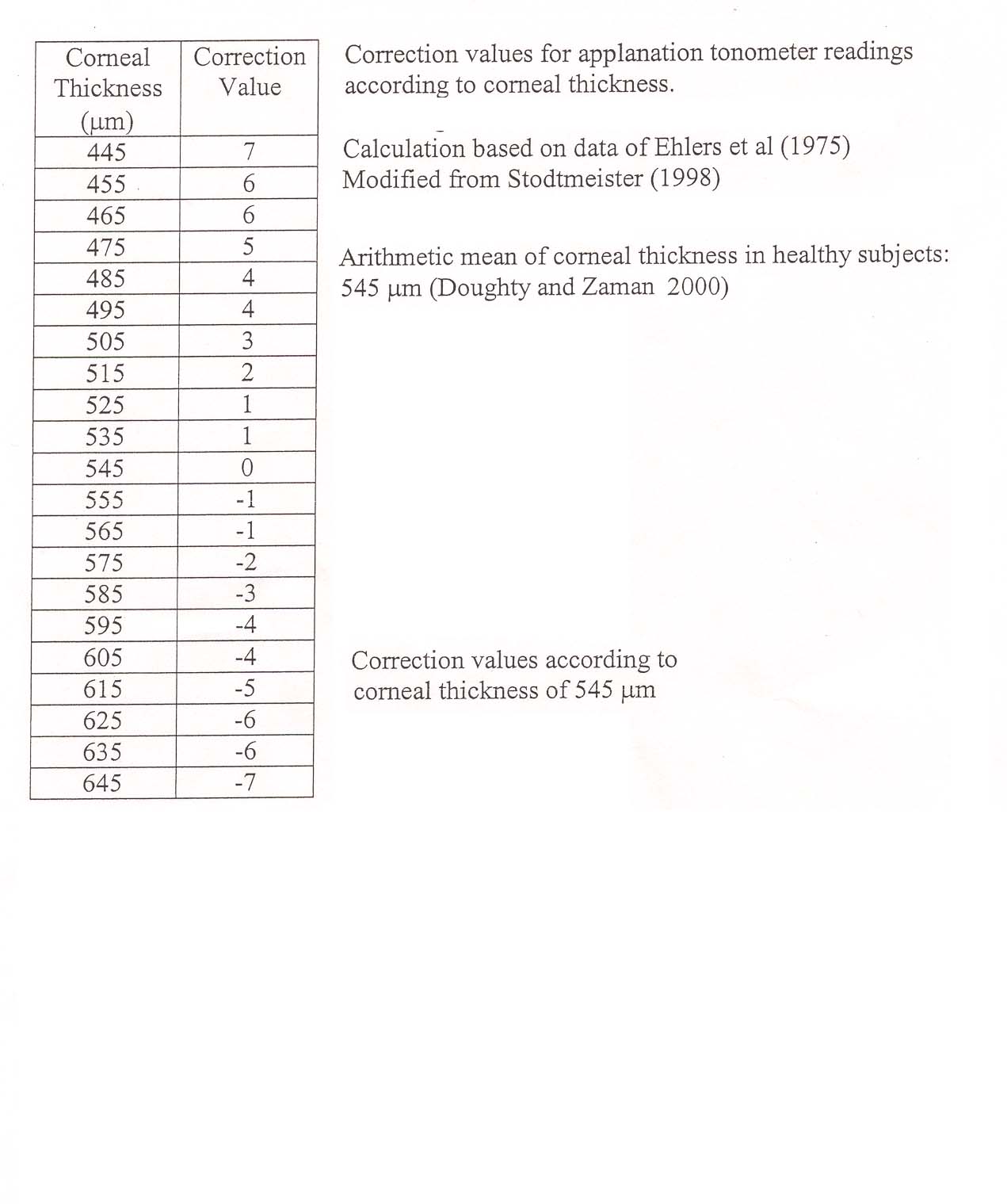 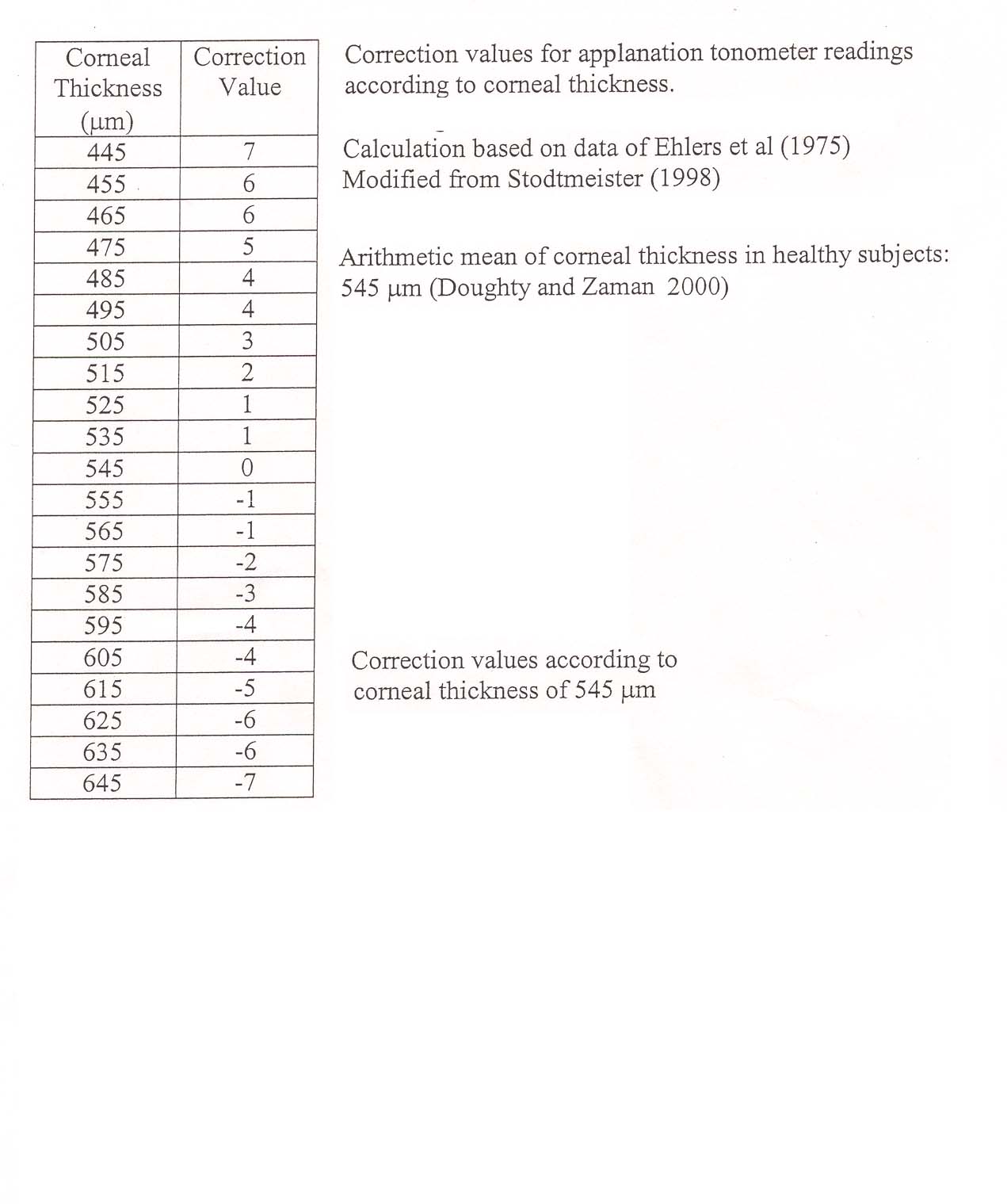 Correction values for applanation tonometer readings according to corneal thickness
Calculation based on data of Ehlers et al (1975) 
Modified from Stodtmeister (1998)
Arithmetic mean of corneal thickness in healthy subjects: 545 µm (Doughty and Zaman 2000)
Correction values according to corneal thickness of 545 µm
Underdiagnosis of POAG
Population studies suggest over half of all glaucoma patients have not been diagnosed 
From the Baltimore Eye Study:  One-half of all people who were found to have glaucoma had seen an eye doctor within the past year and were unaware they had glaucoma!
“Despite all the progress being made in the field, it is sobering that ophthalmologists fail to diagnose more than 50% of cases of glaucoma.” (Quigley, Ophthalmology Times)
Overdiagnosis of OAG in Greece(where Optometry is Prohibited)
In this study it was found that 60% of patients having a diagnosis of OAG did not have OAG!
This is at odds with most studies which focus on  under-diagnosis.
Factors affecting over diagnosis were:
VA of 20/200 or worse
Family history of OAG
Hx of cataract surgery
Our conclusion: Greece needs optometry!
Acta Ophthalmol, October, 2018
Glaucoma: Nocturnal Dip in Blood Pressure
Role of BP in glaucoma pathogenesis is critical
Extreme dipper (~20% of people) portend higher risk for glaucoma, esp. in normotensive patients
Antihypertensive meds need morning administration!
Relationship between IOP and POAG is weak with lower levels of IOP
Ophthalmology, June, 2018
[Speaker Notes: Melgarejo JD, Lee JH, Petitto M, et al. Glaucomatous Optic Neuropathy Associated with Nocturnal Dip in Blood Pressure: Findings from the Maracaibo Aging Study. Ophthalmology 2018;125(6):807-814.]
Blood Pressure and Glaucoma
Low blood pressure is associated with incidence and progression of glaucoma
“Calcium channel blockers can cause sudden and extreme reduction in blood flow.”
“Nocturnal diastolic blood pressure dip may have a greater impact on VF progression in NTG eyes than nocturnal systolic blood pressure dip. Spontaneous or drug-induced excessive nocturnal DBP dip should be avoided.”
Ophthalmology, July 2019
[Speaker Notes: Kwon J, Jo Yh, Jeong D, et al. Baseline Systolic versus Diastolic Blood Pressure Dip and Subsequent Visual Field Progression in Normal-Tension Glaucoma. Ophthalmology 2019;26(7):967-979.]
Causes of Optometric Medicolegal Misadventures
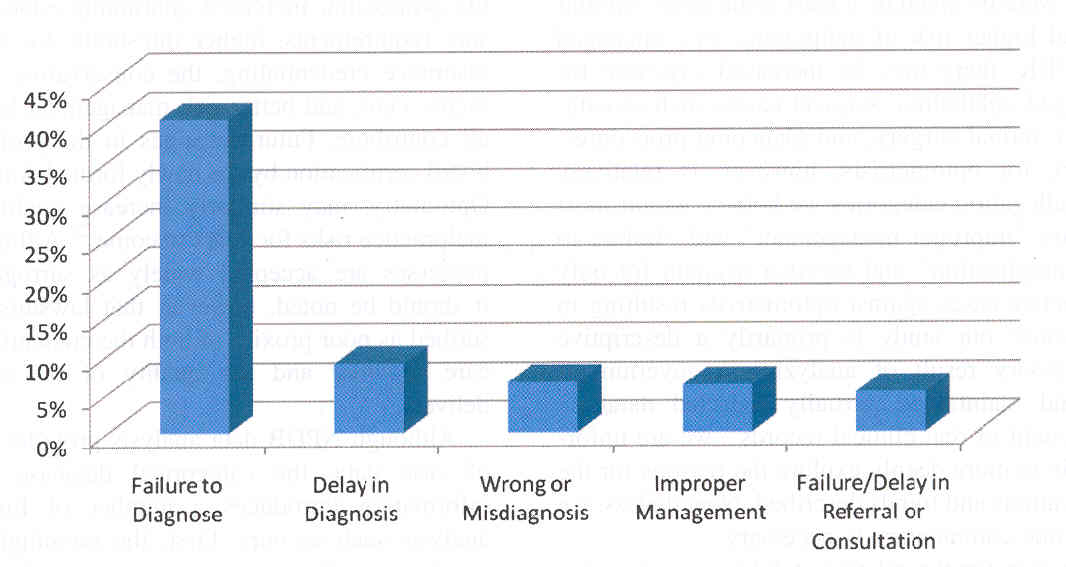 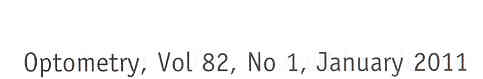 Glaucoma and Medical Malpractice
“Overall the rate of plaintiff verdicts was similar in glaucoma and in ophthalmology as a whole; However, the magnitude of plaintiff awards was higher in glaucoma than in ophthalmology overall.” “Common scenarios leading to litigation included failure to diagnose or mismanagement of glaucomatous disease, as well as adverse drug effects, and surgical complications. Many cases could have been avoided with careful examinations, thorough documentation in the patients’ chart, and detailed conversations with patients.”
                                                                         Ophthalmology Glaucoma, October 2020
Don’t Get Sued: Key Points
Study the optic nerve – Don’t let a normal or low IOP fake you out!
Always document your discussions with your patients, especially for follow-up evaluations.
Truly care, and be clinically attentive
These 3 basic fundamentals can prevent a lot of law suits.
FDA Pregnancy Categories
A- Controlled studies show no risk
B- No evidence of risk in humans
Either animal studies show risk, human studies do not; or if no human studies, animal studies negative
C- Risk cannot be ruled out.
Human studies lacking, and animal studies positive for fetal risk or lacking.  Potential benefits may justify potential risks
D- Positive evidence of risk post-marketing data show risk to fetus.  If needed in life-threatening 
Investigational or situation or serious disease, drug may be acceptable if safer drugs cannot be used
X- Contraindicated in pregnancy
Fetal risk clearly outweighs any benefit to patient
Treating During Pregnancy
6.3 million pregnancies reported in US each year
Pregnancy creates a natural reduction in IOP (19.6% reduction is normal; 24.4% decrease in OH)
Past FDA Pregnancy Categories no longer apply for drugs approved after June 30, 2015; Doctor must now read the package inserts and analyze the safety data to make an informed decision.
Until new drugs are approved, use the more familiar pregnancy category labeling
In glaucoma, brimonidine only category B (avoid during lactation- linked to CNS depression)
Consult patient’s OB/GYN or PCP prior to treatment
Diagnostic Error of Neuro-ophthalmic Conditions
“Neuro-ophthalmologists commonly encounter high rates (50%) of diagnostic erroring the patients referred to their practices.”
Why? Inadequate physical exam, Hx, and inadequate consideration of differential Dx.
“There are tremendous pressures on ophthalmologists to maximize patient volume because of declining reimbursements for office visits and common procedures like cataract surgery.”
M+T: Well-trained doctors of optometry may be better suited to care for these types of patients!
Ophthalmology. September, 2021
[Speaker Notes: Stunkel L, Sharma RA, Mackay DD, Wilson B, Van Stavern GP, Newman NJ, Biousse V. Patient Harm Due to Diagnostic Error of Neuro-Ophthalmologic Conditions. Ophthalmology. 2021 Sep;128(9):1356-1362]
Remote Diagnosis Imaging
There is a rapidly increasing interest in providing ocular diagnoses by remote image acquisition. This can easily bypass optometric participation.
Combining photos and OCT (captured by lay office personnel in primary care offices) can be highly effective.
In the V.A., their “Technology-based Eye Care Services”, veterans can receive basic eye care services in their primary care clinics. Such services include “multiple diagnostic tests such as retinal photography, including vision, refraction, IOP, and pachymetry.” “Accuracy rate and patient satisfaction is high.”
JAMA Ophthalmol., July, 2019
[Speaker Notes: Hadziahmetovic M, Nicholas P, Jindal S, et al. Evaluation of a Remote Diagnosis Imaging Model vs Dilated Eye Examination in Referable Macular Degeneration. JAMA Ophthalmol. 2019;137(7):802-808.]